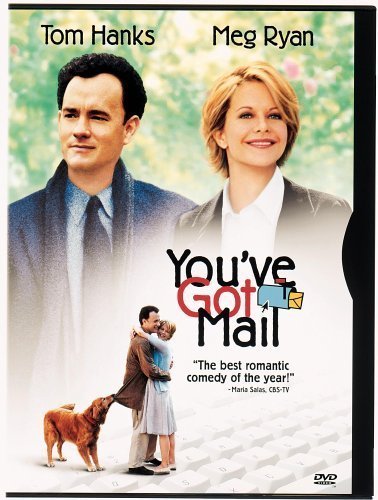 Upper West Side
You’ve got a mail
Mami Sasaki
- Upper West Side -
Between Central Park and the Hudson River
                                 and
Between West 59th Street and West 116th Street
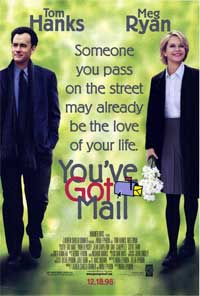 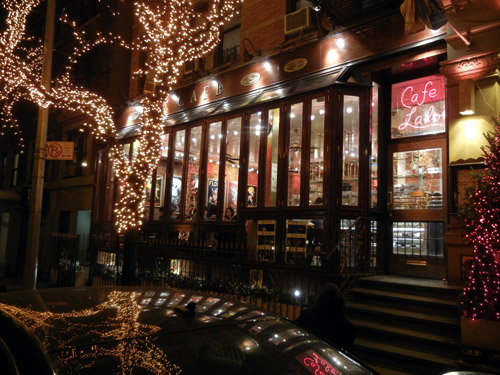 Café LALO
-Amsterdam Avenue  at 83rd Street-
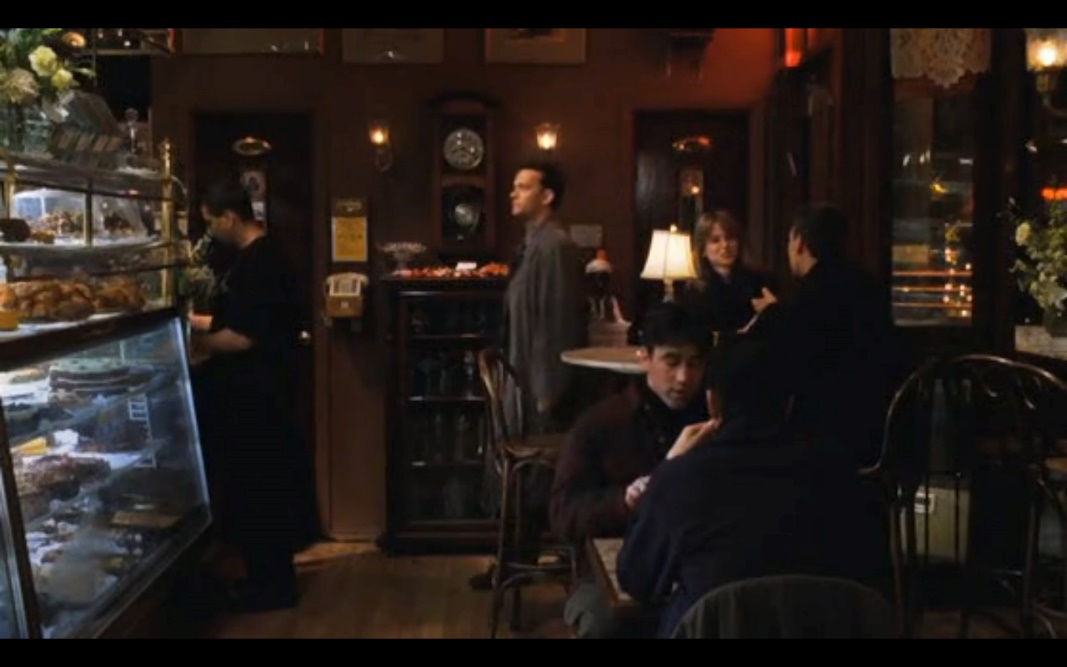 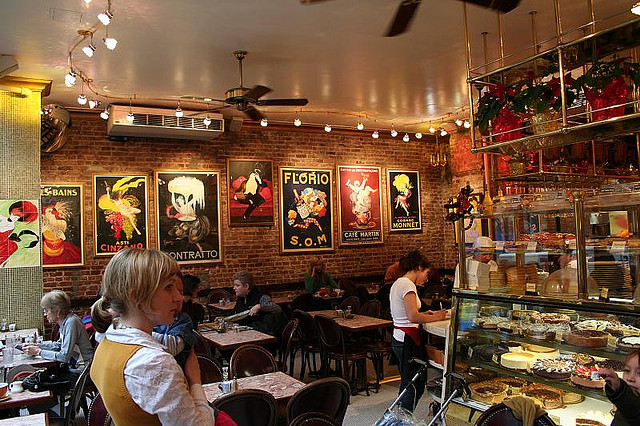 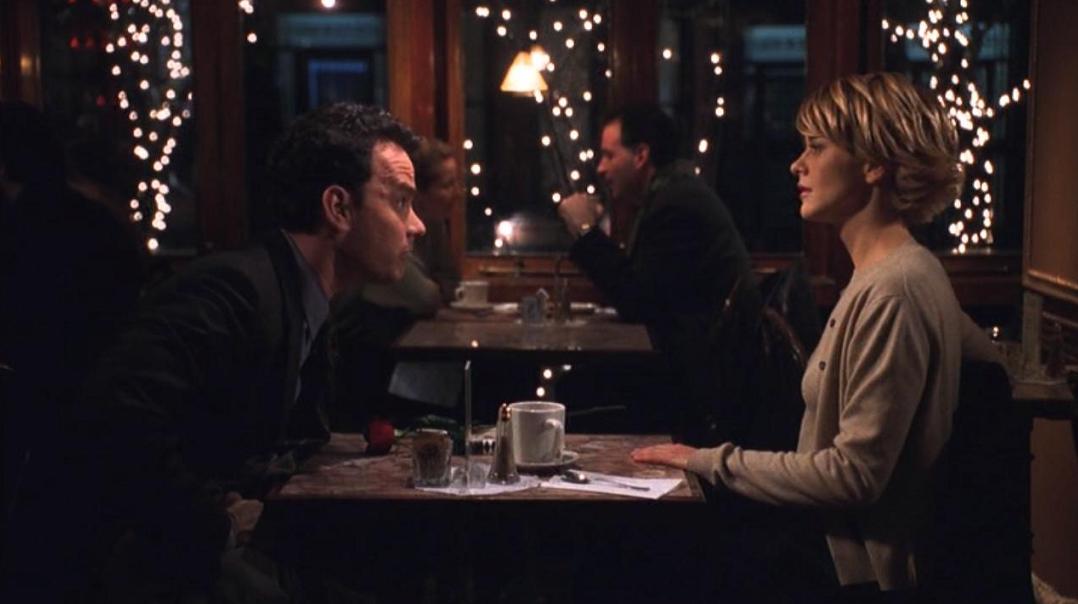 ZABAR’S
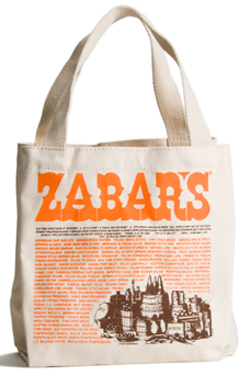 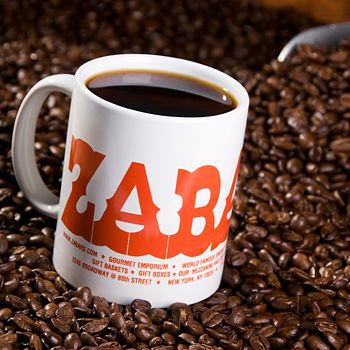 -Broadway Avenue at 80th Street-
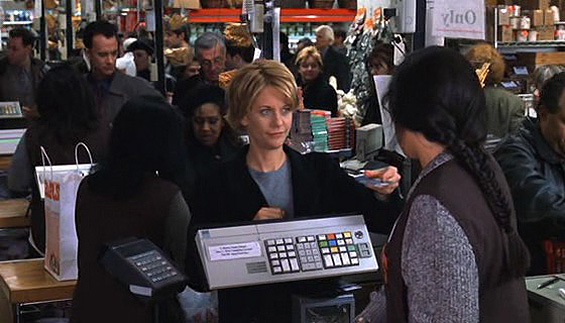 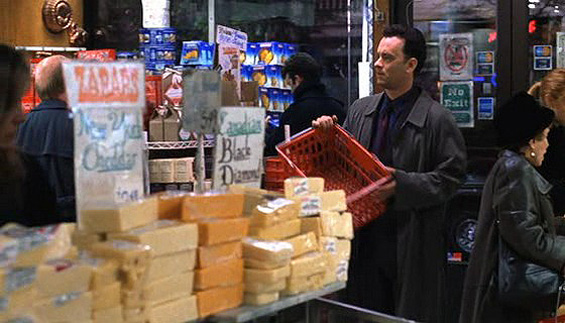 BARNEY GREENGRASS
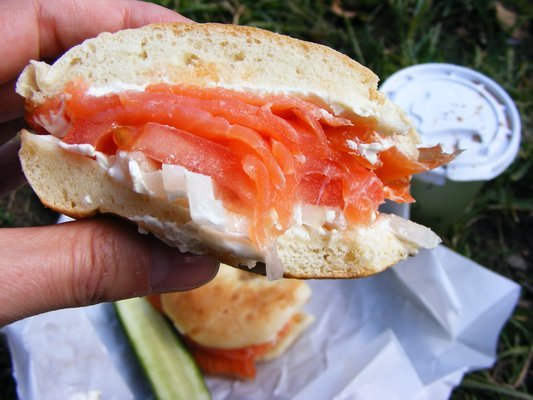 -Amsterdam Avenue at 86th Street-
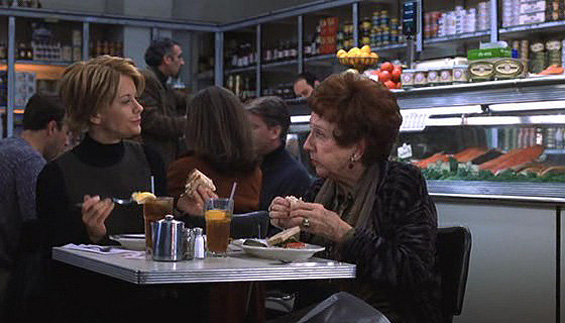 Thank you for your attention.